ELEVATE YOUR SPACE
ABOUT US
GET IN TOUCH
L E T ’ S  S T A R T  D E S I G N I N G  Y O U R  D R E A M  S P A C E !
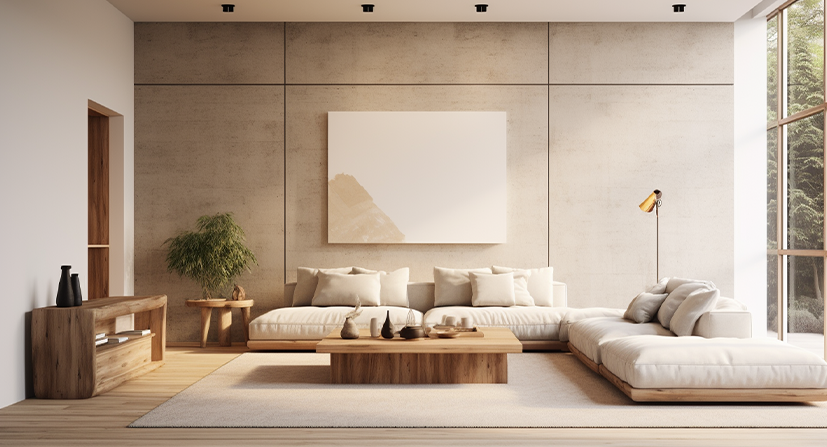 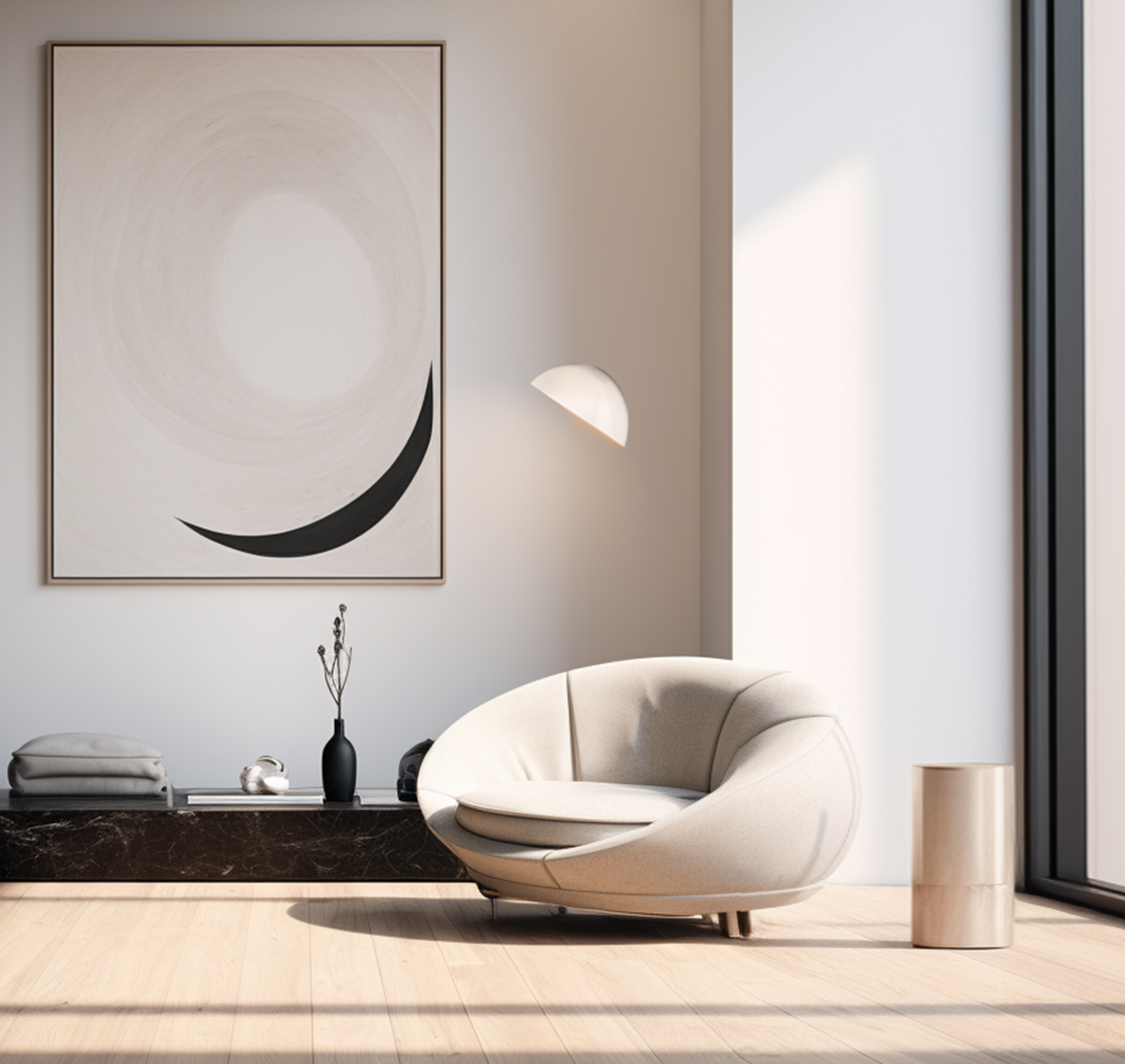 With a passion for innovation and aesthetics, we specialize in creating spaces that reflect your personality and lifestyle.
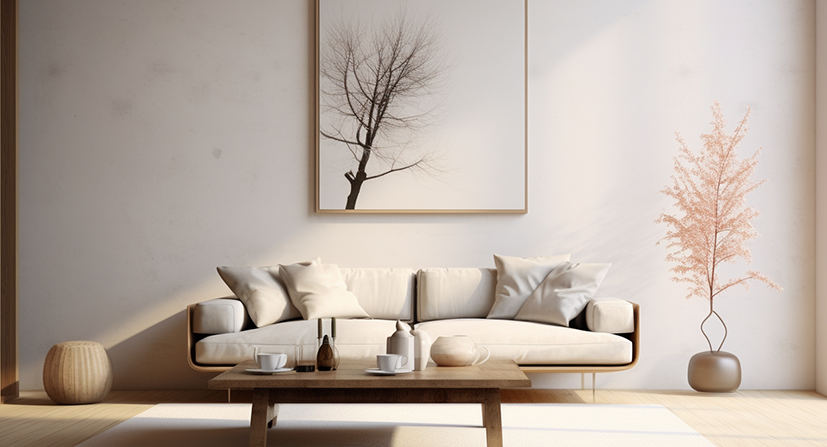 L E T ’ S  S T A R T  D E S I G N I N G   Y O U R   D R E A M   S P A C E !
MISSION:
VISION:
To empower businesses with cutting-edge industrial solutions that enhance efficiency and drive growth.
To lead the industry by setting new standards in technology, sustainability, and customer satisfaction.
P H O N E :  + 4 4  2 0  1 2 3 4  5 6 7 8
E M A I L :  C O N T A C T @ E L E G A N T . L T D
W E B S I T E :  E L E G A N T . L T D
A D D R E S S :  2 2  S T R E E T ,  L O N D O N ,  U K
S T Y L I S H .  F U N C T I O N A L .  T I M E L E S S
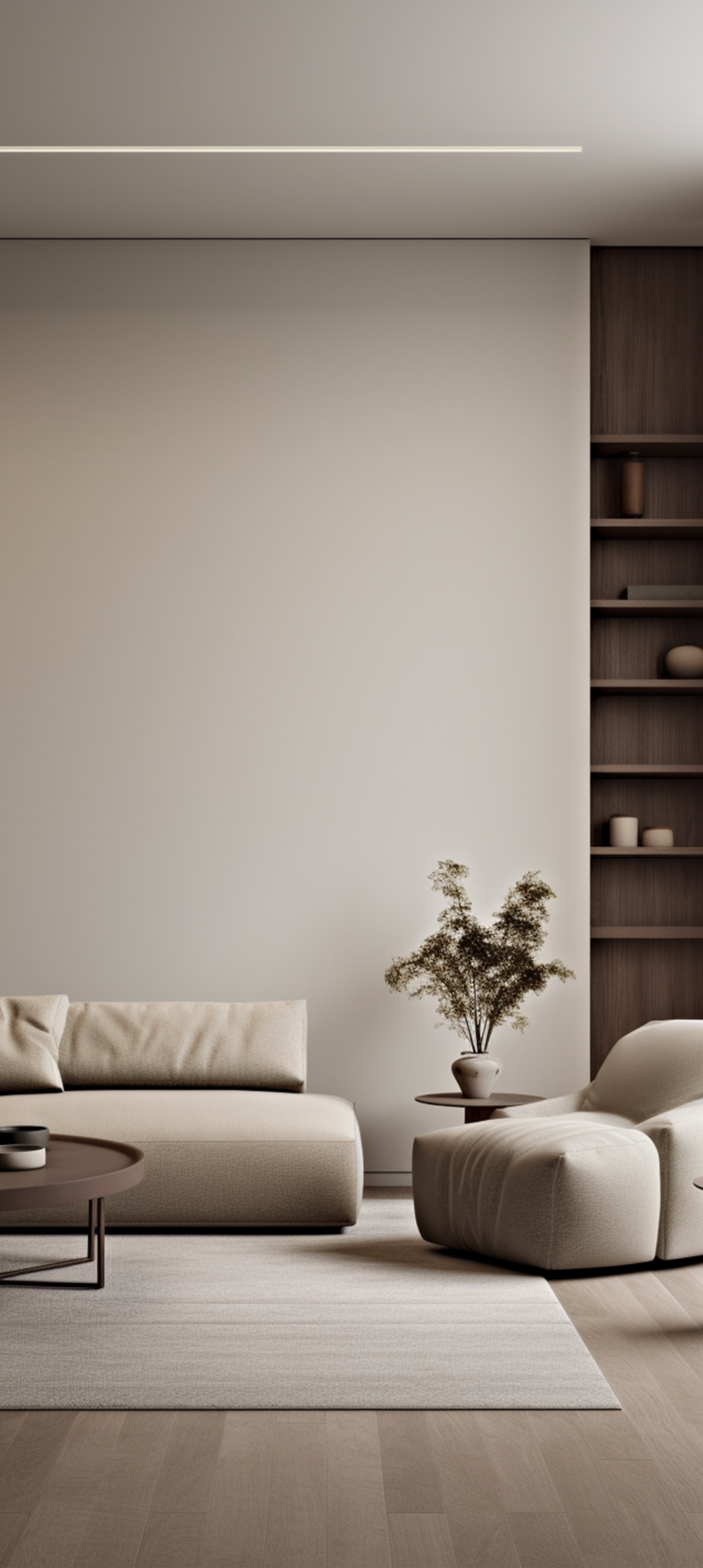 WHAT OUR CLIENTS SAY
OUR EXPERTISE
Tailored Designs:
Modern Aesthetics:
Experienced Team:
"Elegant Spaces Studio turned our
house into a modern masterpiece. We 
couldn’t be happier!"
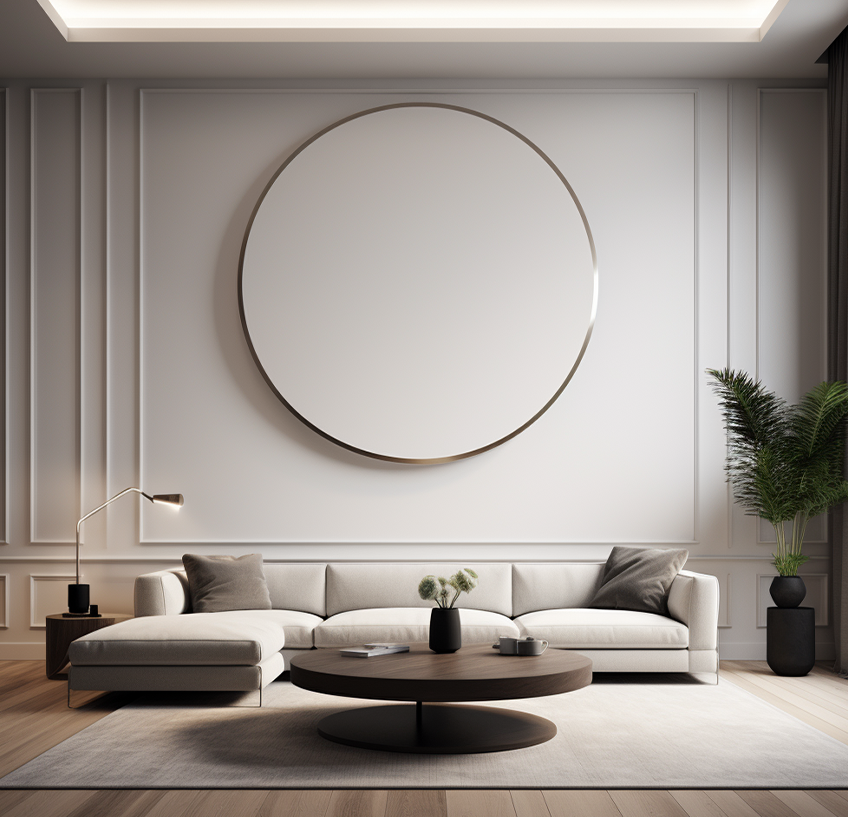 Every project is unique, just like you.
Combining contemporary trends with 
timeless appeal.
Our designers bring creativity and 
professionalism to every project.
— Olivia Johnson, Homeowner
"The team at Elegant Spaces Studio 
brought our dream office to life. It’s both
functional and beautiful!"
— Daniel Smith, CEO, BrightTech 
Solutions
E L E G A N T
S P A C E S  S T U D I 0
"Their attention to detail and design 
expertise is unmatched. Highly 
recommend for any interior project!"
L E T  U S  T R A N S F O R M  Y O U R  V I S I O N  I N T O  R E A L I T Y  W I T H  A  S P A C E  T H A T  T R U L Y  F E E L S  L I K E  H O M E
— Amelia White, Restaurant Owner
Residential Design:
Commercial Spaces:
Space Planning:
Furniture & Décor Selection:
Customized solutions for homes, apartments,
and villas.
Sleek and professional interiors for offices, restaurants, and retail stores.
Maximizing functionality without compromising on style.
Handpicked pieces to bring your vision to life.
OUR BENEFITS
Our designs prioritize comfort, practicality, and timeless elegance.